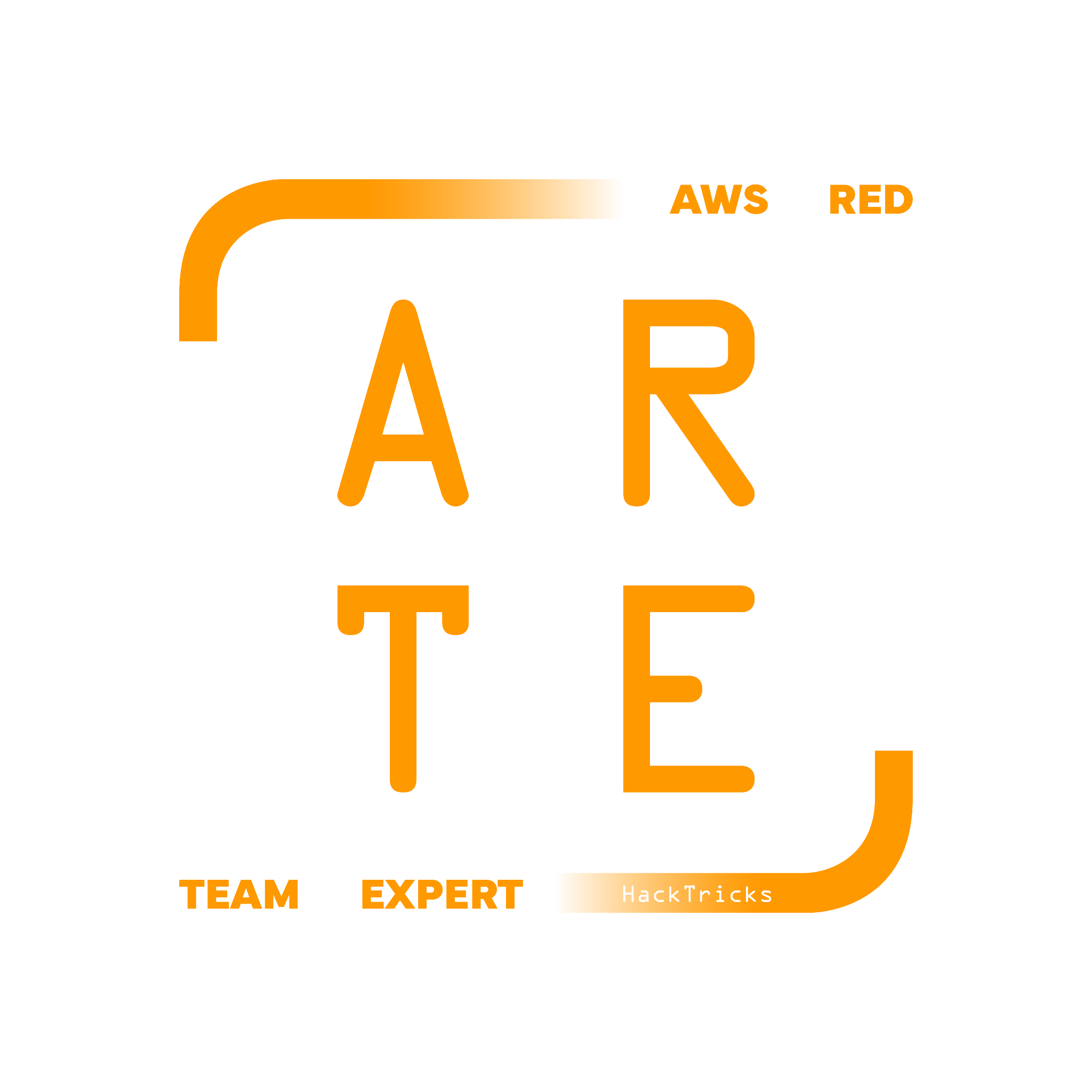 IAM 
Identity Access Management
HackTricks Training
https://t.me/CyberFreeCourses
Manual Enumeration
Configure AWS CLI:
aws configure
[default]
aws_access_key_id=AKIA5ZDCUJS3J7PASKDN
aws_secret_access_key = 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
region=us-east-1

[profile_name]
aws_access_key_id=ASIAUUEV7ZC4W5GKWFHU
aws_secret_access_key=Rl0Ns6/tZngX7bTeXZ+E462/2WYRwwO7/RJ94vFV
aws_session_token=IQoJb3JpZ2luX2VjEIP//////////wEaCXVzLWVhc3QtMSJGMEQCIFpDLwHvsVNXFVZ0JSoDxByOr+C/A0fMA4A4jVU8w25dAiBiKaKq8q0GvVaDI/w+mpZBMUZXRc1ipPIYBKo3ht1dciqKAwi8//////////8BEAAaDDMxODE0MjEzODU1MyIMkiBBYpPNtQq0aWT9Kt4CL5iL6RPUrdf/l7L88SBxOckBJtoSat3eH/AwPzmovjq3nDGLO52ED/dRII5/e06K1DmAUkuDkJ13RDSzN2HUncV7SX1HHBUaYWPGd4l7pNqXrv3GzSafntszvIaj+HCaa+tqOtN+sxSKbY0T02//hHxNOep0vZpT39f+Rtm2pifCQKvFZ0UhZIGsSJQKzZmKZWaaTYzzg0cr9zdK7h2Ne872o79wmD+TEeSVo02smDE8MrE0/8uiwUBIxIjOXkxp/sJD54og6PuauO0a8au0RSL1nYekUxF8hYIGvjt0/spLREryDevwLyAnLHS/+v9JpY+IWWvsLcLiOdto4sr/ETc8X8oyQJ3UKJb8R0xkMOJEUvkZozlfe7TH3KZa7wugsqD6TQVKrWHz3VcY87w9ajiCSKLkQZXNk/eWAptialxl2LBOp75THrIebJTuWK+HU34H7abYA60a7+743QYwtomWnQY6pwF53JU4bY4Pgdg5sZ547IP9nNiNnJ6XtppT49bDiezfWnCRG+6oalbFNuJCBl1l+nF3uTjmMRVZsm7TZkGLQqTFqvp3VAac6r5o44wYP7wLNo82wXqh7rieYD9lt0OwREXH636GjCOmqE7PpzJjEYmGaufvCqt3qxiutx7bTqCJSdLaeaHluvtN0TPrtV1XqHdmcUMwtbZZZRuLi6X42xNoOVBI8pIYYw==
region=us-east-1
https://t.me/CyberFreeCourses
From https://cloud.hacktricks.xyz/pentesting-cloud/aws-pentesting/aws-services/aws-iam-and-sts-enum
Manual Enumeration
Debug AWS CLI:
# Set proxy
export HTTP_PROXY=http://localhost:8080
export HTTPS_PROXY=http://localhost:8080

# Capture with burp without verifying ssl
aws --no-verify-ssl ...

# Download burp cert and transform it to pem
curl http://127.0.0.1:8080/cert --output Downloads/certificate.cer
openssl x509 -inform der -in Downloads/certificate.cer -out Downloads/certificate.pem

# Indicate the ca cert to trust
export AWS_CA_BUNDLE=~/Downloads/certificate.pem
https://t.me/CyberFreeCourses
From https://cloud.hacktricks.xyz/pentesting-cloud/aws-pentesting#debug-capture-aws-cli-requests
Permissions for Enumeration
Relevant Permissions:
iam:ListPolicies, iam:GetPolicy and iam:GetPolicyVersion
iam:ListRoles
iam:ListUsers
iam:ListGroups
iam:ListGroupsForUser
iam:ListAttachedUserPolicies
iam:ListAttachedRolePolicies
iam:ListAttachedGroupPolicies
iam:ListUserPolicies and iam:GetUserPolicy
iam:ListGroupPolicies and iam:GetGroupPolicy
iam:ListRolePolicies and iam:GetRolePolicy
https://t.me/CyberFreeCourses
From https://cloud.hacktricks.xyz/pentesting-cloud/aws-pentesting/aws-services/aws-iam-and-sts-enum
Manual Enumeration - Users
aws iam get-account-authorization-details # Get everything in one shot

Get Users & Permissions:
# Get users
aws iam list-users
# Get info about a user (permission boundaries?)
aws iam get-user --user-name <username>
# Get inline policies
aws iam list-user-policies --user-name <username>
aws iam get-user-policy --user-name <username> --policy-name <policyname>
# Get attached policies
aws iam list-attached-user-policies --user-name <username>
https://t.me/CyberFreeCourses
From https://cloud.hacktricks.xyz/pentesting-cloud/aws-pentesting/aws-services/aws-iam-and-sts-enum
Manual Enumeration - Groups
Get Groups & Permissions:
# Get groups
aws iam list-groups

# Get groups of a user
aws iam list-groups-for-user --user-name <username>

# Get inline policies
aws iam list-group-policies --group-name <username> #Get inline policies of the group
aws iam get-group-policy --group-name <username> --policy-name <policyname> #Get an inline policy info

# Get attached policies
aws iam list-attached-group-policies --group-name <name> #Get policies of group, it doesn't get inline policies
https://t.me/CyberFreeCourses
From https://cloud.hacktricks.xyz/pentesting-cloud/aws-pentesting/aws-services/aws-iam-and-sts-enum
Manual Enumeration - Roles
Get Groups & Permissions:
#Get roles
aws iam list-roles

# Get inline policies
aws iam list-role-policies --role-name <name> #Get inline policies of a role
aws iam get-role-policy --role-name <name> --policy-name <name> #Get inline policy details
aws iam list-attached-role-policies --role-name <role-name> #Get policies of role, it doesn't get inline policies
https://t.me/CyberFreeCourses
From https://cloud.hacktricks.xyz/pentesting-cloud/aws-pentesting/aws-services/aws-iam-and-sts-enum
Manual Enumeration - Policies
Get Policies & Permissions:
# Get policies
aws iam list-policies --only-attached

# Get Policy Details
aws iam get-policy --policy-arn <policy_arn>
aws iam list-policy-versions --policy-arn <arn>
aws iam get-policy-version --policy-arn <arn:aws:iam::975426262029:policy/list_apigateways> --version-id <VERSION_X>

# Get list of policies that give access to the user to the service
aws iam list-policies-granting-service-access --arn <identity> --service-namespaces <svc>
https://t.me/CyberFreeCourses
From https://cloud.hacktricks.xyz/pentesting-cloud/aws-pentesting/aws-services/aws-iam-and-sts-enum
Manual Enumeration - Misc
Get Policies & Permissions:
# Get Password Policy
aws iam get-account-password-policy

# List Identity Providers
aws iam list-saml-providers
aws iam list-open-id-connect-providers

# List MFA Devices
aws iam list-mfa-devices
aws iam list-virtual-mfa-devices
https://t.me/CyberFreeCourses
From https://cloud.hacktricks.xyz/pentesting-cloud/aws-pentesting/aws-services/aws-iam-and-sts-enum
Manual Enumeration - Brute force Permissions
https://github.com/carlospolop/bf-aws-permissions
cd git/bf-aws-permissions
bash bf-aws-permissions.sh -p "<profile-name>"

https://github.com/andresriancho/enumerate-iam
cd git/enumerate-iam
python3 enumerate-iam.py --region us-east-1 --access-key ACCESS_KEY --secret-key SECRET_KEY --session-token SESSION_TOKEN
# Check all “worked!” (including: ‘iam.list_users() worked!’)

https://github.com/carnal0wnage/weirdAAL
cd git/weirdAAL
#write credentials in .env
python3 weirdAAL.py -m ec2_describe_instances -t ec2test
python3 weirdAAL.py -m iam_list_users -t iamtest
python3 weirdAAL.py -m recon_all -t MyTarget
https://t.me/CyberFreeCourses
From https://cloud.hacktricks.xyz/pentesting-cloud/aws-pentesting/aws-services/aws-iam-and-sts-enum
Manual Enumeration - IAM Identity Center
Get Policies & Permissions:
# Check if IAM Identity Center is used
aws sso-admin list-instances

# Permissions Set
aws sso-admin list-permission-sets --instance-arn <instance-arn>
aws sso-admin describe-permission-set --instance-arn <instance-arn> --permission-set-arn <perm-set-arn>

# Get managed policies of a permission set
aws sso-admin list-managed-policies-in-permission-set --instance-arn <instance-arn> --permission-set-arn <perm-set-arn>

# List accounts a permission set is affecting
aws sso-admin list-accounts-for-provisioned-permission-set --instance-arn <instance-arn> --permission-set-arn <perm-set-arn>

# List principals given a permission set in an account
aws sso-admin list-account-assignments --instance-arn <instance-arn> --permission-set-arn <perm-set-arn> --account-id <account_id>

# List users
aws identitystore list-users --identity-store-id <store-id>
https://t.me/CyberFreeCourses
From https://cloud.hacktricks.xyz/pentesting-cloud/aws-pentesting/aws-services/aws-iam-and-sts-enum
DEMO
Unauthenticated Access
It’s possible to:
Bruteforce user & role names
Try to assume found role names
They could be misconfigured and open
Abuse too open Identity Providers
For more information check: https://cloud.hacktricks.xyz/pentesting-cloud/aws-pentesting/aws-unauthenticated-enum-access/aws-iam-and-sts-unauthenticated-enum
https://t.me/CyberFreeCourses
[Speaker Notes: Create role and modify trusted policy
234896977264 OrganizationAccountAccessRole

Test unexistent principal: "AWS": "arn:aws:iam::234896977264:role/OrganizationAccountAccessRole123"
Test existent ppal: "AWS": "arn:aws:iam::234896977264:role/OrganizationAccountAccessRole"]
Privilege Escalation
There are more than 10 set of IAM permissions to privesc, such as:
iam:CreatePolicyVersion
Create a new version of a policy as default with more permissions
iam:CreateAccessKey
Create keys for to impersonate other users (max 2 per user)
iam:UpdateLoginProfile
Change the password of a user that has logged into the console
iam:UpdateAssumeRolePolicy, sts:AssumeRole
Update the assume role policy, and assume it
More in: https://cloud.hacktricks.xyz/pentesting-cloud/aws-pentesting/aws-privilege-escalation/aws-iam-privesc
https://t.me/CyberFreeCourses
Post Exploitation: ConFusEd dEPuTy
This problem happens when an account A trusts the account B and then account B trusts account C. Then, it could be possible for an attacker in C to chain trusts and access to account A:
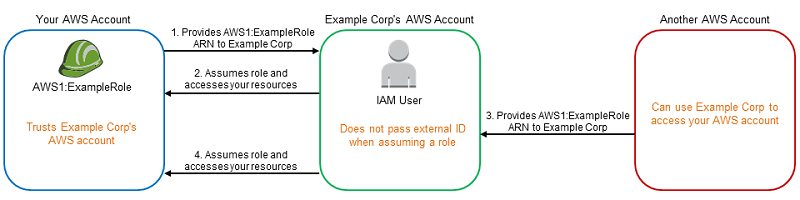 https://t.me/CyberFreeCourses
A privileged attacker could try to find if any role of the account has access to assume roles in other accounts.
From https://cloud.hacktricks.xyz/pentesting-cloud/aws-pentesting/aws-persistence/aws-iam-persistence
Post Exploitation: ConFusEd dEPuTy
To fix this ensure that account B knows the “ExternaId” to assume the role from account A:
{
    "Version": "2012-10-17",
    "Statement": {
        "Effect": "Allow",
        "Principal": {
            "AWS": "Example Corp's AWS Account ID"
        },
        "Action": "sts:AssumeRole",
        "Condition": {
            "StringEquals": {
                "sts:ExternalId": "12345"
            }
        }
    }
}
https://t.me/CyberFreeCourses
From https://cloud.hacktricks.xyz/pentesting-cloud/aws-pentesting/aws-persistence/aws-iam-persistence
Persistence
IAM is potentially the most common vector to set some kind of persistence.
Some options are:
Create a user
Add a controlled user to a privileged group
Create access keys (of the new user or of all users)
Grant extra permissions to controlled users/groups (attached policies or inline policies)
Disable MFA / Add you own MFA device
Backdoor Role Trust Policies
More in https://cloud.hacktricks.xyz/pentesting-cloud/aws-pentesting/aws-persistence/aws-iam-persistence
https://t.me/CyberFreeCourses
Permissions for a Pentest
These are the permissions you need on each AWS account you want to audit to be able to run all the proposed AWS audit tools:
The default policy arn:aws:iam::aws:policy/ReadOnlyAccess
ControlTower read?
Cognito Identity Pools read?
https://t.me/CyberFreeCourses